Day 1
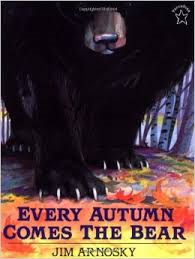 Every Autumn Comes the Bear
I can determine the meaning of unknown words.
[Speaker Notes: Goal- Students need to engage with the goal-  read it, repeat it, write it, etc.]
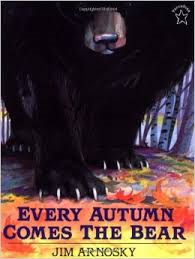 [Speaker Notes: Access Prior Knowledge (APK)-
Read the book again- provide a brief explanation of any words that may be new or unfamiliar to the students.]
rugged
“It is a wild and rugged place with as many rocks and trees.”
[Speaker Notes: New Information-
Contextualize the word- Find it in the text
“She took raisins, candies, and nuts and gave him two bright eyes, a laughing mouth, and a cowboy vest with fringe.”
Say the word together]
rugged
a rocky, hilly or jagged area.
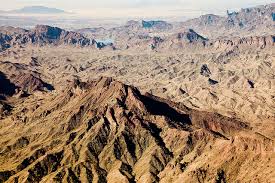 [Speaker Notes: Give student friendly definition
Use the word in other contexts]
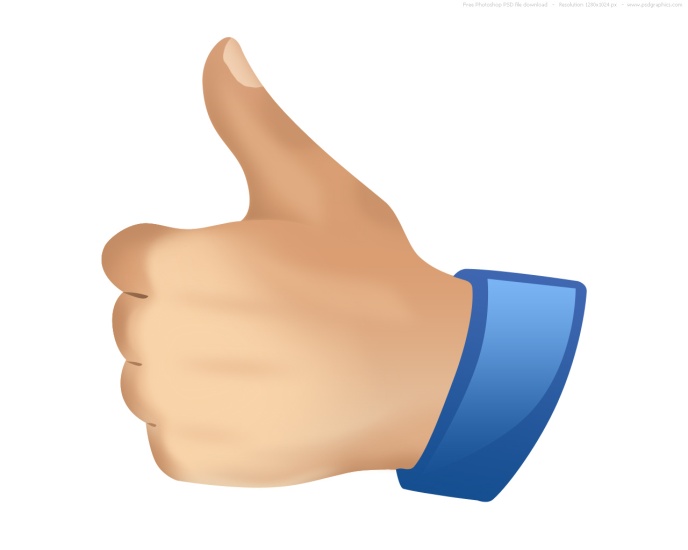 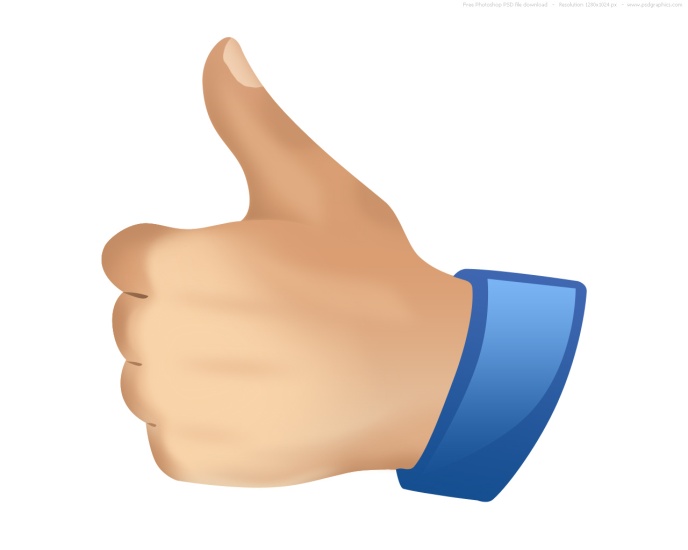 Thumbs up, Thumbs down
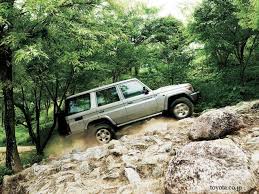 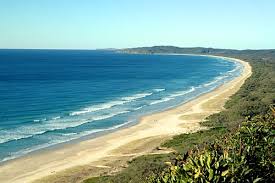 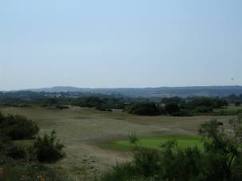 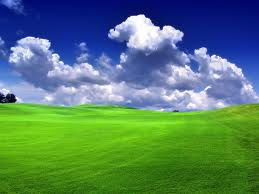 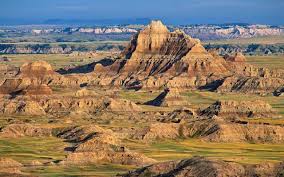 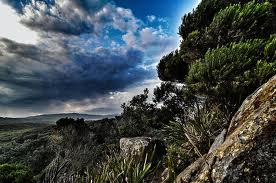 [Speaker Notes: Engage the students with the word
Thumbs up if this item might have fringe. Thumbs down if not likely.]
perch
“He walks out on the cliff where the ravens perch. “
[Speaker Notes: Contextualize the word- Find it in the text
… “until he met some hungry cowboys riding the range. The cowboys yelled, ‘Stampede!’ They wanted gingerbread too. “
Say the word together]
perch
Any place for a bird to rest on
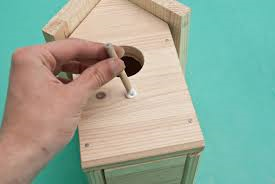 [Speaker Notes: Give student friendly definition
Use the word in other contexts]
Examples of a perch
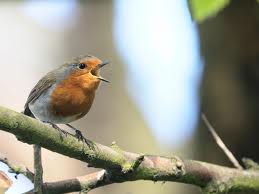 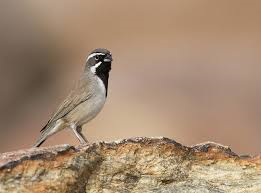 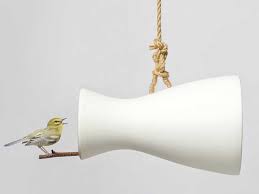 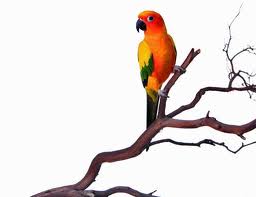 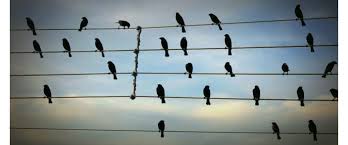 [Speaker Notes: Engage the students with the word]
nestled
“Nestled there against cold rock, with only fat and fur to keep him warm.”
[Speaker Notes: Contextualize the word- Find it in the text
“He turned down a canyon and raced away as fast as his boots could carry him.”
Say the word together]
nestled
Click the word nestled to see a video
To lay comfortably in or against something
[Speaker Notes: Give student friendly definition
Use the word in other contexts]
Turn and tell your shoulder partner one word we talked about today and what that word means.
[Speaker Notes: Engage the students with the word]
Write the word in each box, write your definition of the word, draw a picture of what the word means, write a sentence using the word.
rugged
perch
nestled
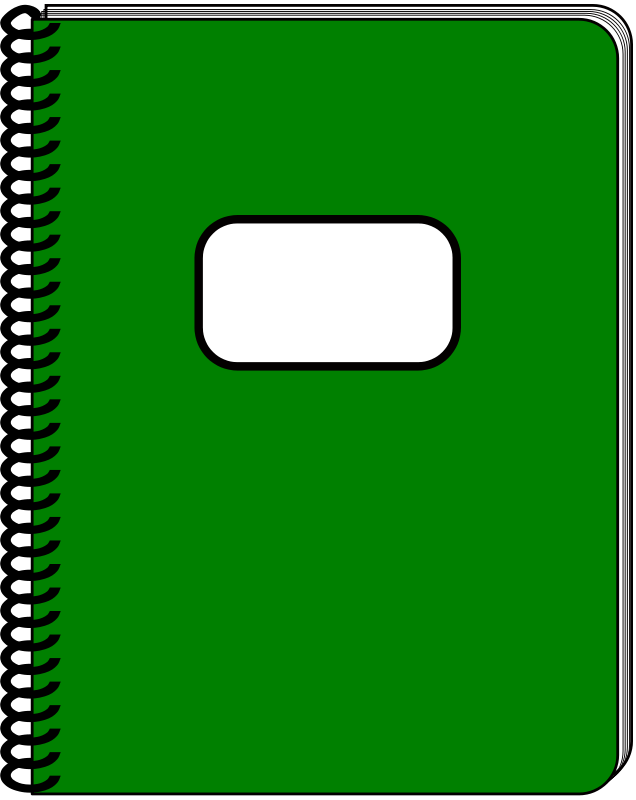 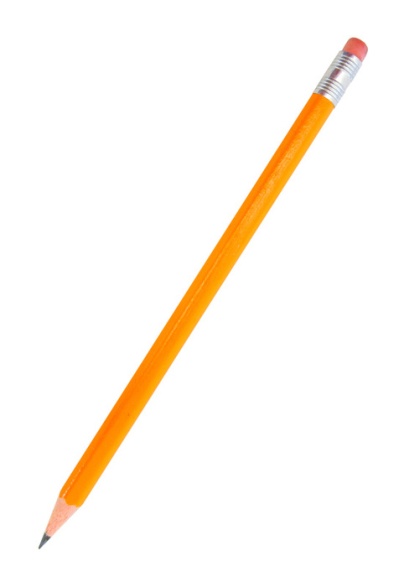 [Speaker Notes: Application-
Students need an opportunity to use the words they just learned from the text.]
I can determine the meaning of unknown words.
[Speaker Notes: Goal- 
Revisit the Goal]
Day 2
I can determine the meaning of unknown words.
[Speaker Notes: Goal- Students need to engage with the goal-  read it, repeat it, write it, etc.]
Tell your partner about a new word you learned yesterday.
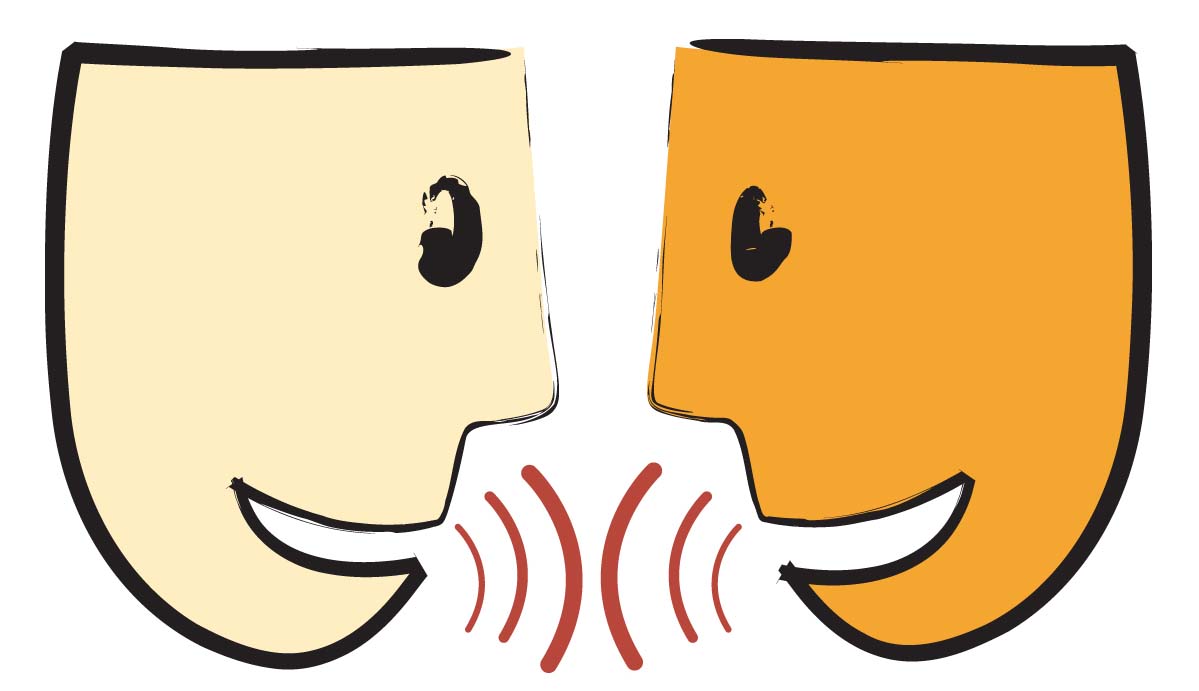 [Speaker Notes: Access Prior Knowledge- (APK)
Turn and Talk
Review 3 words and definitions]
Word Association
Which word goes with resting animals?

Which word goes with rocky or hilly?

Which word goes with being comfortable?
rugged

perch 

nestled
[Speaker Notes: Application
Word Association 
Have students explain their thinking]
I can determine the meaning of unknown words.
[Speaker Notes: Goal- Students need to engage with the goal-  read it, repeat it, write it, etc.]
Day 3
I can determine the meaning of unknown words.
[Speaker Notes: Goal- Students need to engage with the goal-  read it, repeat it, write it, etc.]
Turn and Talk
Tell your partner your favorite word this week.
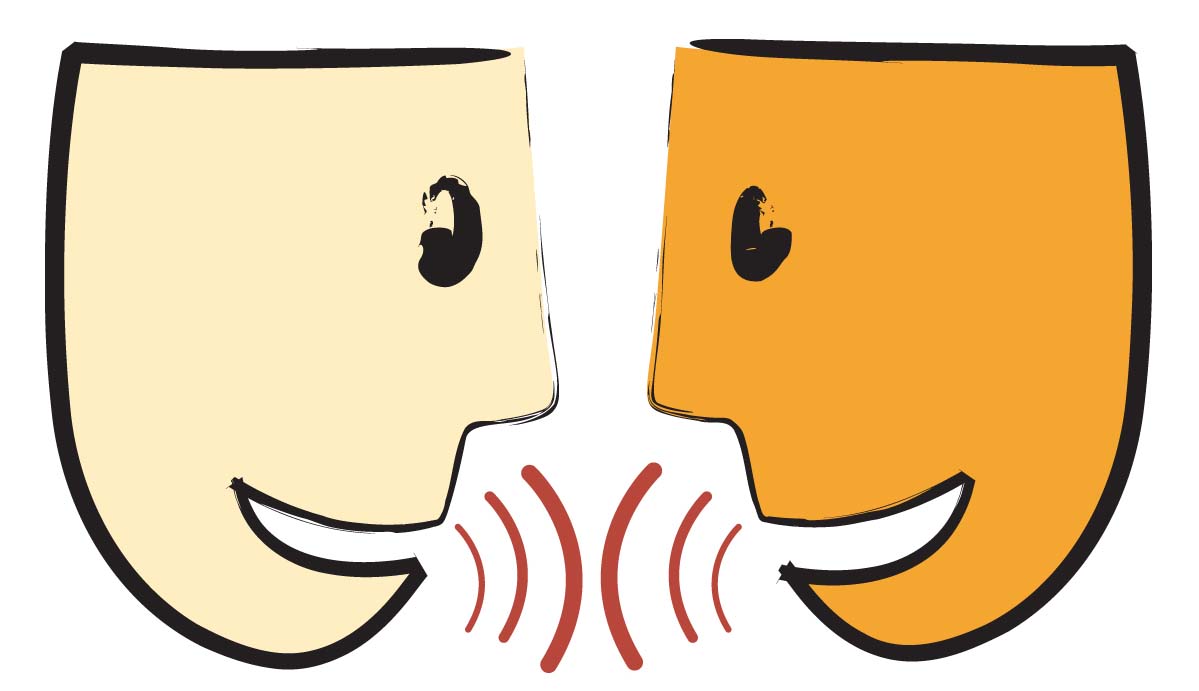 [Speaker Notes: Access Prior Knowledge- (APK)
Turn and Talk
Review 3 words and definitions]
Describe a time when…
you saw a rugged area(in real life, a book, or a picture)

 where you might find a perch

 you nestled against something
I can determine the meaning of unknown words.
[Speaker Notes: Goal- Students need to engage with the goal-  read it, repeat it, write it, etc.]
Day 4
I can determine the meaning of unknown words.
[Speaker Notes: Goal- Students need to engage with the goal-  read it, repeat it, write it, etc.]
Tell your partner what all of these pictures have in common.
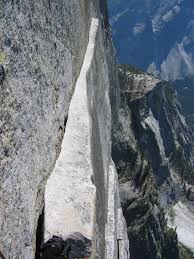 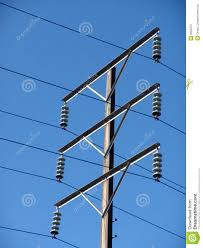 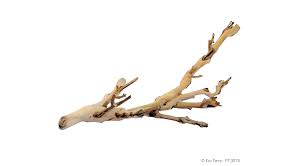 [Speaker Notes: Access Prior Knowledge- (APK)
Turn and Talk
Review 3 words and definitions]
Turn and Talk
Say the word Nestled  tell your partner what that word means


Say the word rugged tell your partner what that word means.
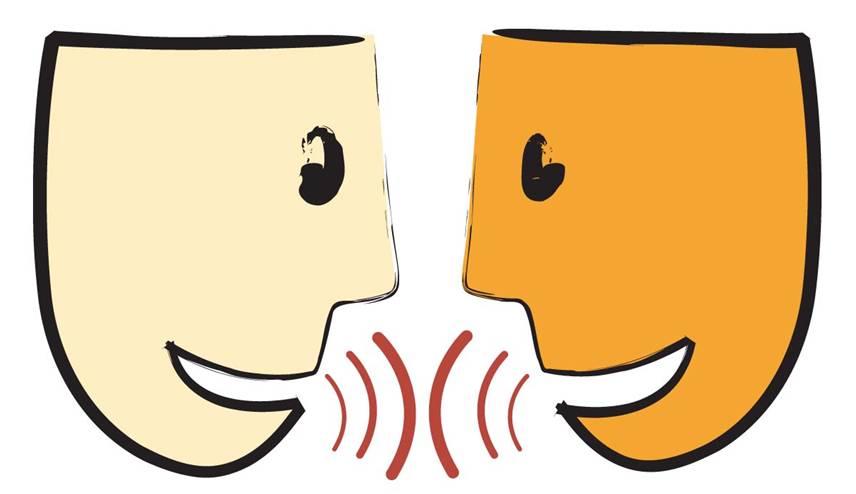 I can determine the meaning of unknown words.
[Speaker Notes: Goal- Students need to engage with the goal-  read it, repeat it, write it, etc.]